Zdravotnictví očima pacientů
Závěrečná zpráva z kvantitativního výzkumu
Jana Proboštová|  květen 2019
Hlavní zjištění
Ke zdravotnictví v ČR zaujímají Češi obecně pozitivní až neutrální postoj. Lidé se cítí být lékaři jak dostatečně léčeni, tak i informováni. V českém zdravotnictví podle nich ale chybí peníze a například tzv. moderní biologická léčba není dostupná pro všechny
Nemocnice u nás fungují „na dvojku“, alespoň pokud jde o hospitalizaci. Jejich největším problémem jsou dlouhé čekací lhůty a nedostatek personálu. Naopak dostupnost nemocnic jako taková je hodnocena pozitivně, stejně tak profesionalita lékařů a komunikace s nimi
Cestování za lékařskou péčí není trendem, lidé volí jak lékaře, tak nemocniční zařízení s ohledem na blízkost k jejich bydlišti. Nicméně v případě potřeby kvalitní lékařské péče je většina lidí ochotná ujet i delší vzdálenost
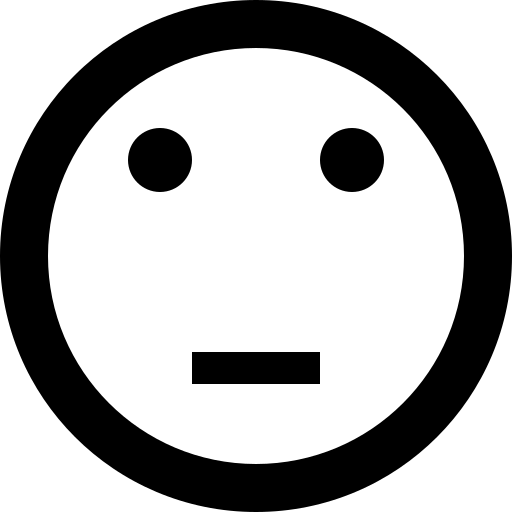 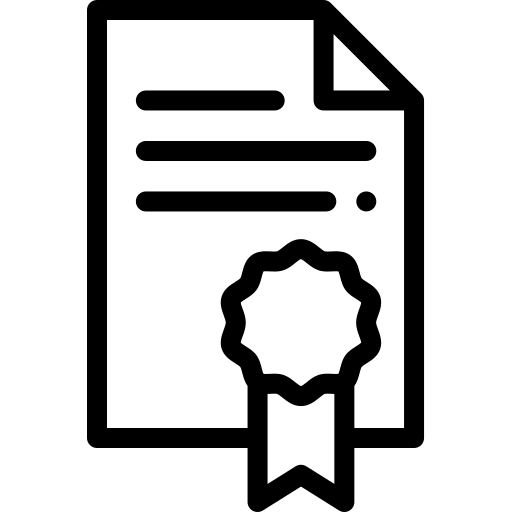 2
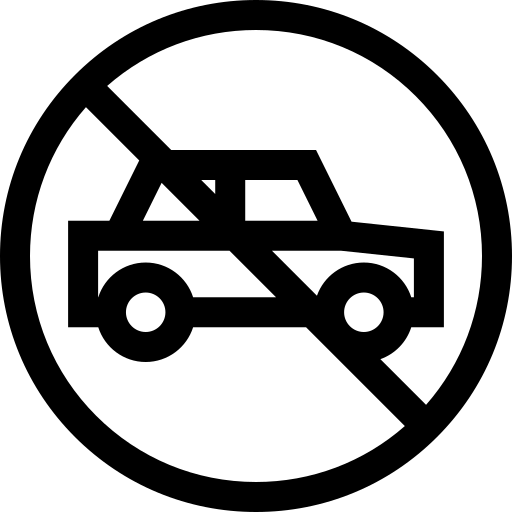 2
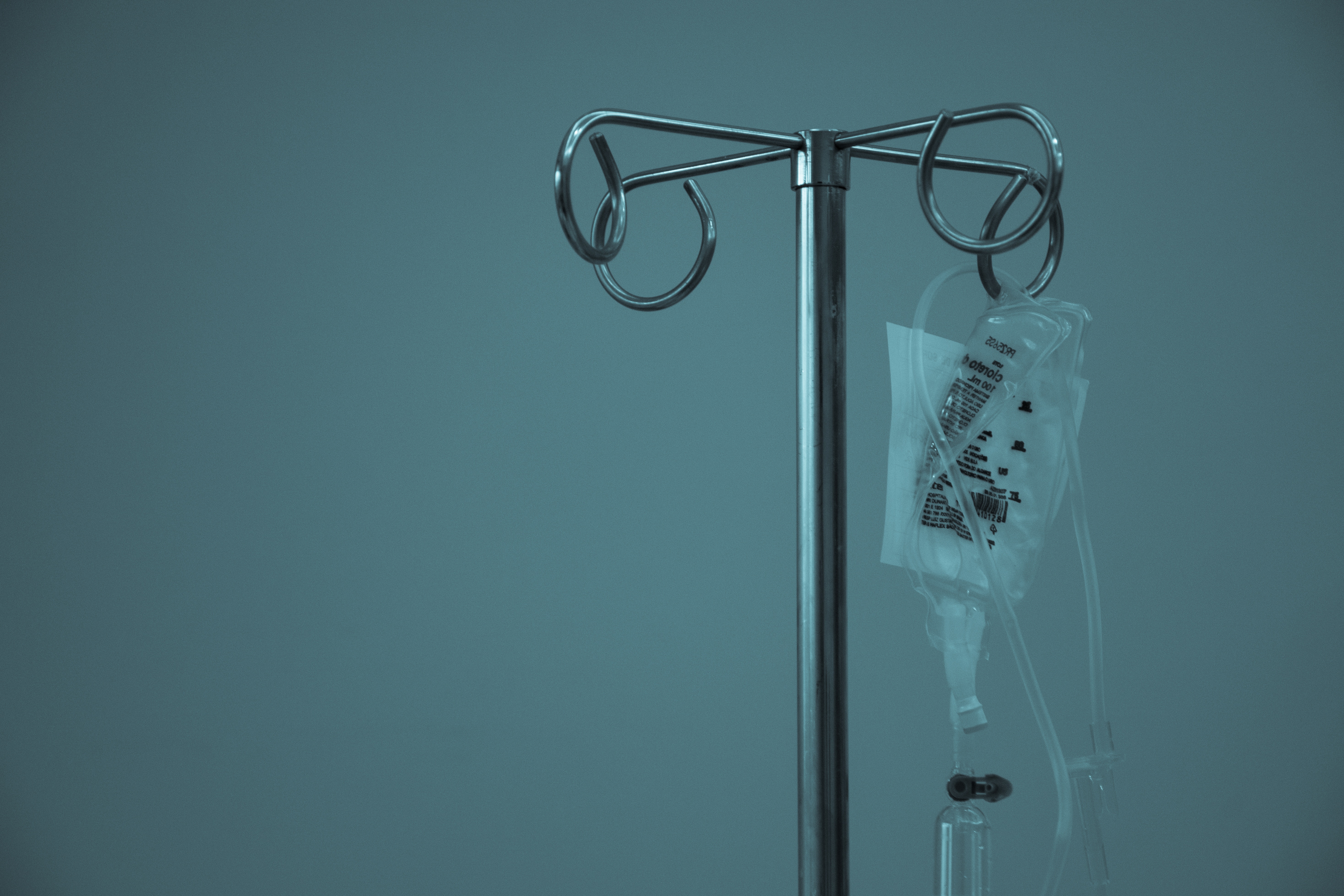 Parametry výzkumu
Cíl výzkumu
Zjistit preference lidí ohledně nemocničního zařízení
Zjistit názory na zdravotnictví v ČR 
 
Cílová skupina
Věk 18+ let
Reprezentativně dle pohlaví, věku, vzdělání, regionu, velikosti místa bydliště
 
Detaily terénního šetření
Metodika: CAWI dotazování
Počet realizovaných rozhovorů: 1002
Termín sběru dat: 16. 4. - 24. 4. 2019
Výběr: kvótní
Data: nevážená
3
Zdravotní stav a životní úroveň
Většina lidí považuje své zdraví za dobré, životní úroveň je spíše průměrná
Zdravotní stav
Životní úroveň
4
Zdravotní péče
V českém zdravotnictví chybí penízez hlediska poskytovaných informací a lékařské péče jej ale většina lidí hodnotí pozitivně
Méně toho lidé vědí o postupu v případě odškodnění – pouze pětina deklaruje, že ví, jak takovou situaci řešit
6
Starší lidé jsou v hodnocení mírnější
Mezi lidmi panuje shoda, že moderní léčba není běžně dostupná všem. Nicméně ani ne pětina deklaruje znalost tohoto pojmu a jeho významu (častěji ženy a lidé s VŠ vzděláním). Nejčastěji si pod ním představí cílenou léčbu na základě tělu vlastních (kmenových) buněk. Tato léčba je přizpůsobená konkrétnímu člověku, a jelikož cílí pouze na daný „problém“, nezatěžuje celý organismus. Je založena na principu oslabení či posílení imunity za účelem obnovy vlastního imunitního systému organismu
1=Souhlas
5=Nesouhlas
Q6. Nyní se podívejte na následující seznam výroků týkajících se zdravotnictví a zdravotnické péče v ČR a uveďte u každého z nich, do jaké míry s ním souhlasíte či nesouhlasíte.
Všichni respondenti, n=1002 průměr]
7
Vyhrává lékař/nemocnice blízko bydliště
Při volbě je důležitá rovněž kvalita péče v daném zařízení a také to, zda jej někdo lidem doporučil
Na reference, ať už osobní nebo online, dají častěji lidé do 30 let
Lidé starší 45 let si častěji lékaře nevybírají a jdou jednoduše tam, kam je odkáže jejich lékař
8
Za lékařskou péčí se cestuje jen výjimečně
Pouze každý devátý dojíždí za zdravotní péčí do vzdálených měst 1krát za čtvrt roku nebo častěji
Za lékařem nedojíždějí do jiného města logicky hlavně obyvatelé velkoměst. Naopak u lidí z menších obcí (< 20 tis. obyv.) je tato praxe častější
Za vzdálenou zdravotní péčí častěji cestují i ti, kteří byli v posledním roce hospitalizováni

Polovina dotázaných čeká při objednané návštěvě lékaře v čekárně maximálně půl hodiny, dvě pětiny tam stráví delší dobu. Zbývající šťastlivci nikdy nečekají
9
Nemocniční prostředí
I nemocnici lidé volí ve své spádové oblasti
Pokud už si vyberou nemocnici vzdálenější, je to obvykle kvůli kvalitnější lékařské péči
Lidé z malých obcí (<5 tis. obyv.) navštěvují vzdálené nemocnice častěji
Proč vzdálenější nemocnice?
11
Za kvalitní zdravotní péčí by cestovalo 9 lidí z 10
S rostoucím věkem ochota cestovat klesá
Téměř dvě pětiny lidí by na cestě za kvalitnější zdravotní péčí strávily klidně více než tři hodiny, častěji muži a mladí lidé do 30 let. Pro lidi bez maturity by častěji byla akceptovatelná maximálně hodina
12
Nemocnice u nás fungují na dvojku
Známka
Polovina lidí v posledním roce zažila hospitalizaci, buď svou vlastní, nebo někoho blízkého

Nejčastěji byli lidé nebo jejich známí hospitalizováni v městské nemocnici (častěji v regionu Čech) a fakultní nemocnici (lidé z velkoměst)

Průběh hospitalizace je v průměru hodnocen dvojkou. Nejlépe hodnocené jsou soukromé nemocnice. Naopak nemocnice městské jsou na tom nejhůře

S rostoucím věkem je hodnocení pozitivnější
2-
2
2
2+
13
Největším problémem je dlouhá čekací doba
Na prvním místě ji jako problém českých nemocnic uvedla čtvrtina lidí
Podobný podíl dotázaných uvedl jako nejpalčivější problém nedostatek nemocničního personálu

Naopak lidé mají pocit, že nemocnice poskytují pacientům po propuštění dostatek informací a jsou po celé ČR dobře dostupné
1=nezávažnější
5=nejméně závažný
14
Realizátor výzkumu
Jana Proboštová
+420 777 879 202
probostova@stemmark.cz